建立與命名簡報
點選「無標題簡報」
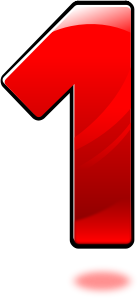 2
輸入檔名
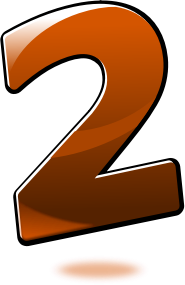 3
輸入完畢後按「　　」
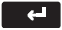 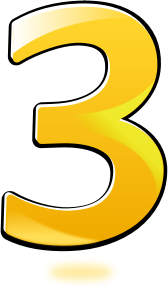 4